Defense for Deliverance
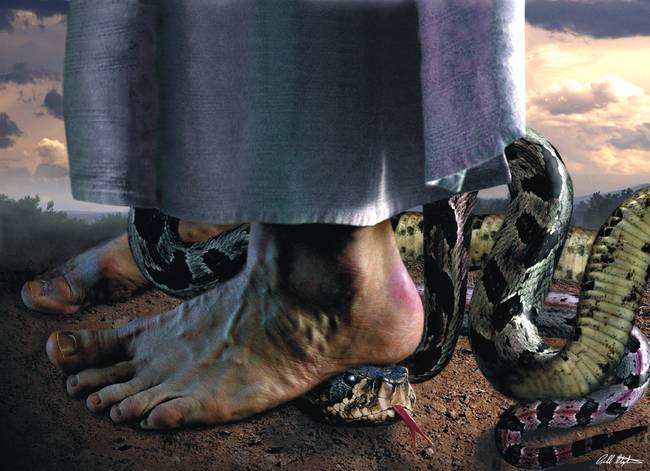 What is “Deliverance?”
Deliverance is a truth encounter not a power encounter. 
It is God‘s truth versus Satan‘s lies. The only power Satan or any demon has in the believer’s life is the lie. Once the demons are confronted with God‘s truth, they simply cannot stand. When legal permissions have been removed, and Jesus’s name is invoked, they will bend their knee in submission.
Deliverance is about destroying the works of the devil through confession, repentance, denouncing, and renouncing and evil spirits being cast out.  
The choice for deliverance is always made by the individual and never against their will.
Jesus’ Mission   Acts 10:38
38 how God anointed Jesus of Nazareth with the Holy Spirit and power, and how he went around doing good and healing all who were under the power of the devil, because God was with him.
The Devil’s Work?
15 Do not love the world or anything in the world. If anyone loves the world, love for the Father is not in them. 16 For everything in the world—the lust of the flesh, the lust of the eyes, and the pride of life—comes not from the Father but from the world. 17 The world and its desires (lusts) pass away, but whoever does the will of God lives forever.
Matthew 16:23
Jesus turned and said to Peter, “Get behind me, Satan! You are a stumbling block to me; you do not have in mind the concerns of God, but merely human concerns.”
Is it Flesh?                 is it a Demon?
Romans 8:13
For if you live according to the flesh, you will die; but if by the Spirit you put to death the misdeeds of the body, you will live.
We are in the Same Business as Jesus
3 For though we walk in the flesh, we do not war according to the flesh. 4 For the weapons of our warfare are not carnal but mighty in God for pulling down strongholds, 5 casting down imaginations and every high thing that exalts itself against the knowledge of God, bringing every thought into captivity to the obedience of Christ,       
phantasia –display that is hostile to God
2 Corinthians 10:3-5
We Crucify our Flesh.   
Pull Down strongholds.
We Cast Down Imaginations.  
We Cast Out Demons!
Common Demon permissions
1. Generational curse: Demons that are passed down through the sins of ancestors (Exodus 20: 5).
A large percentage of demons encountered in any given deliverance will have come by the legal consequences of ancestral curses. While the word “curse” not a popular word in today’s society, it is The word God uses to describe this permission. It is found more than 230 times in scripture. 
2. Our own sin: Any disobedience toward God that goes unconfessed is an open invitation for demons to come into our lives. Sin is rebellion against God.
3. Emotional and physical traumas: These, often are the source of negative emotions within each of us, such as anger, fear, terror, grief. If these unpleasant memories are allowed to linger, they can be doorways. If God is blamed or unforgiveness and bitterness build, demons surely will get a foothold.
4. Unholy soul ties: These most commonly come from illicit sexual relations, but can on rare occasion, come from unhealthy emotional relationships. When people unite their bodies, physically, they also unite their souls. Demon spirits can then be transferred or most likely split into each person. They can become shared spirits. (Genesis 2:24)
Soul-Ties
Soul-Tie- Strong spiritual/emotional connection you have with someone after being intimate with them.  (Especially engaging in sexual relationships but not necessarily have to be sexually involved with someone to have developed a soul tie).
5. Surgeries:  This is not a common occurrence, but it is seen from time of time and should be considered. Possible reasons can be the trauma associated with the surgery, general anesthesia, fear of the results of the surgery. (what if’s). Blood transfusions and organ/tissue transplants have also been known to be sources of demonic activity.
6. Unforgiveness: Without doubt, the biggest doorways to be dealt with in any deliverance session is unforgiveness. Bitterness and hatred are automatic permissions from the Lord for the demons to torment a believer. (Matthew 18:21-35). All must be dealt with, or the demons consent to be there will remain.
1 Peter 5:6-8
6 Humble yourselves, therefore, under God’s mighty hand, that he may lift you up in due time. 7 Cast all your anxiety on him because he cares for you.
1 Peter 5:6-8
8 Be alert and of sober mind. Your enemy the devil prowls around like a roaring lion looking for someone to devour. 9 Resist him, standing firm in the faith, because you know that the family of believers throughout the world is undergoing the same kind of sufferings.
James 4:7
7 Submit yourselves, then, to God. Resist the devil, and he will flee from you.
James 4:1-10
What causes fights and quarrels among you? Don’t they come from your desires that battle within you?
2 You desire but do not have, so you kill. You covet but you cannot get what you want, so you quarrel and fight. You do not have because you do not ask God.
3 When you ask, you do not receive, because you ask with wrong motives, that you may spend what you get on your pleasures.
4 You adulterous people, don’t you know that friendship with the world means enmity against God? Therefore, anyone who chooses to be a friend of the world becomes an enemy of God.
5 Or do you think Scripture says without reason that the spirit he has caused to dwell in us envies intensely?
6 But he gives us more grace. That is why Scripture says:
“God opposes the proud    but shows favor to the humble.”
James 4:7
7 Submit yourselves, then, to God. Resist the devil, and he will flee from you.
8 Come near to God and he will come near to you. Wash your hands, you sinners, and purify your hearts, you double-minded.
9 Grieve, mourn and wail. Change your laughter to mourning and your joy to gloom. 
10 Humble yourselves before the Lord, and he will lift you up.
Demonic Surveillance state
Satan is not omnipresent. His emissaries monitor certain individuals to assess which temptations and fears will yield the best results, where you are most vulnerable.  You may sense them when you indulge in moral weakness (pornography, uncontrolled anger, etc). They  watch for your unrepentant sin in your life, rebellious behavior not confessed.  What lies you have told.
Monitoring spirits hang around to see if you have a spiritual open door that constitutes a legal right of entry into your soul. They exploit spiritual problems that go unresolved like constant brushes with danger or death. They may target with an unusual number of physical diseases and bodily illnesses.
Monitoring spirits keep you under pressure with constant oppression, hoping you will fall into temptation so that they can report your weakness to a bigger and nastier demon. If you sense you are being monitored, it’s time to step up your spiritual tempo.
Action Steps to Peace of Soul, mind and body
Do some fasting
Increase your time in God’s Word
Get back involved in the Church, serving others and helping them grow
Memorize Scripture
Seek Deliverance prayer
Take Spiritual  Action
Before a monitoring spirit hands over his job to a worse demon which enters your life and calls your soul his home.
Unrepentant sin is the Doorway
Unforgiveness-   Matthew 18:23-25
Anger-   Matthew 5:21-25   “Settle matters quickly with your adversary”..
Related Sin: Hatred, bitterness, revenge, resentment, jealousy, rebellion, violence, etc.
Sexual Impurity- Romans 1:18-31
Dishonoring your own body-  Smoking, vaping, drugs, tattoos, piercing, enhancements, etc. 
Lying-  Can be so subtle that you may not recognize it as a gateway for the demonic.
Proverbs 6:2-5    If you’ve been trapped
2 you have been trapped by what you said,    ensnared by the words of your mouth.3 So do this, my son, to free yourself,    since you have fallen into your neighbor’s hands:Go—to the point of exhaustion—
 and give your neighbor no rest!
4 Allow no sleep to your eyes,    no slumber to your eyelids.5 Free yourself, like a gazelle from the hand of the hunter,    like a bird from the snare of the fowler.
Unrepentant sin is the Doorway
Blasphemy – OMG, Jesus Christ, speaking evil of God 
Occult- curious involvement.  Horoscopes, Ouija Boards, Tarrot Cards, Magic 8 ball, witchcraft, D&D, Harry Potter, pokemon, etc. 
Trauma, surgery, accidents, sexual/physical abuse, unusual fear, horror movies, events, TV movies, Youtube videos.
Pornography- viewing explicit material (intentionally and even accidentally)
Doubt- (unbelief)
*Permission is granted by disobedience to the Lord. 
*Consent is given by making wrong choices and believing the demon’s lie.  When we accept the lie rather than believing the truth of God’s word we grant permission.
Three R’s of Freedom
Don Dickerman 	  Liberated Living
Recognize the Enemy.
Keep the door ways closed by keeping your spiritual home clean.
Awaken to Satan’s Intentions and purposes for your life.
Alertness to his tactics and schemes that worked before.  
What gave access previously is likely the method they will try again
Acknowledge the Holy Spirit as your Helper and He will give you spiritual discernment
1 Corinthians 10:13No temptation has overtaken you except what is common to mankind. And God is faithful; he will not let you be tempted beyond what you can bear. But when you are tempted, he will also provide a way out so that you can endure it.
Action Steps to Peace of Soul, mind and body
Do some fasting
Increase your time in God’s Word
Get back involved in the Church, serving others and helping them grow
Memorize Scripture
Seek Deliverance prayer
Take Spiritual  Action
Before a monitoring spirit hands over his job to a worse demon which enters your life and calls your soul his home.
2 resist                James 4:7
7 Submit yourselves, then, to God. Resist the devil, and he will flee from you.
Arm yourself (Eph 6:1)  Put on the Full Armor of God
Act Immediately.  Jesus did his part, now you have been given authority in Jesus’ name.
Attend to detail.  Be specific with your commands in Christ’s Name.  Bind them with authority
Agress-  Be the Agressor, Having done all to stand, stand in the Power of the Lord.  Don’t back down, don’t back up!
It is your obedience to the Lord Jesus in Submission that enriches your authority to resist.  Humility and faith open the door of your soul to the power of God and closes it to the Enemy.  Pride and unbelief open it to the enemy and closes it to God.
Luke 10:19  19 I have given you authority to trample on snakes and scorpions and to overcome all the power of the enemy; nothing will harm you. 20 However, do not rejoice that the spirits submit to you, but rejoice that your names are written in heaven.”
Remain
John 15:4-5
4 Remain in me, as I also remain in you. No branch can bear fruit by itself; it must remain in the vine. Neither can you bear fruit unless you remain in me.
5 “I am the vine; you are the branches. If you remain in me and I in you, you will bear much fruit; apart from me you can do nothing.
Abide in Christ, this is the key to finding full peace and Healing
Agree with Him, agree with the Word.  Do not allow doubt a place in your life. The power of death is in the tongue.  Say what the Word says. 
Apply the Word to your life.   Seek to do the things that please him.  (Praise, Prayer, Practice)  Avoid things that do not bring him honor. 
Associate with spirit-filled believers. Fellowship with mature believers who love the Lord and His Word.
Adore Him with Praise and worship.  Make a concerted effort to give honor, praise and glory to the Lord Jesus.  Demons hate praise.   It is a constant reminder to their defeat.